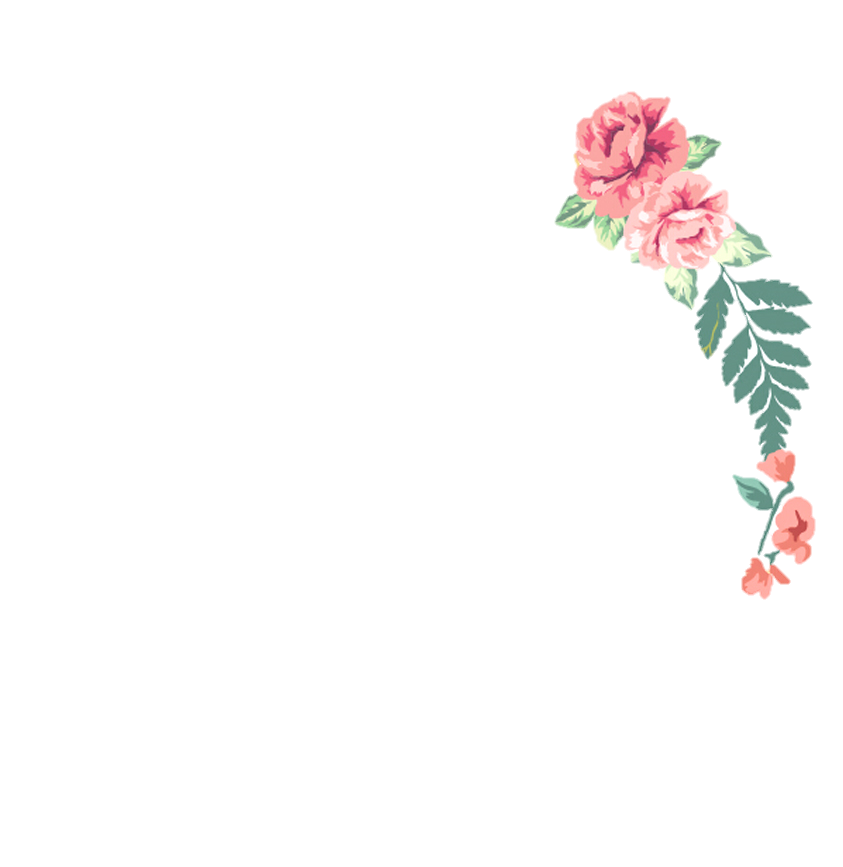 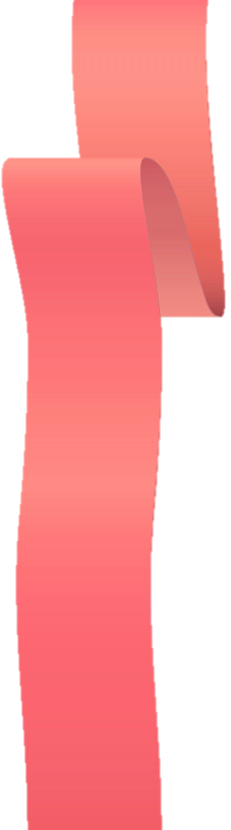 11
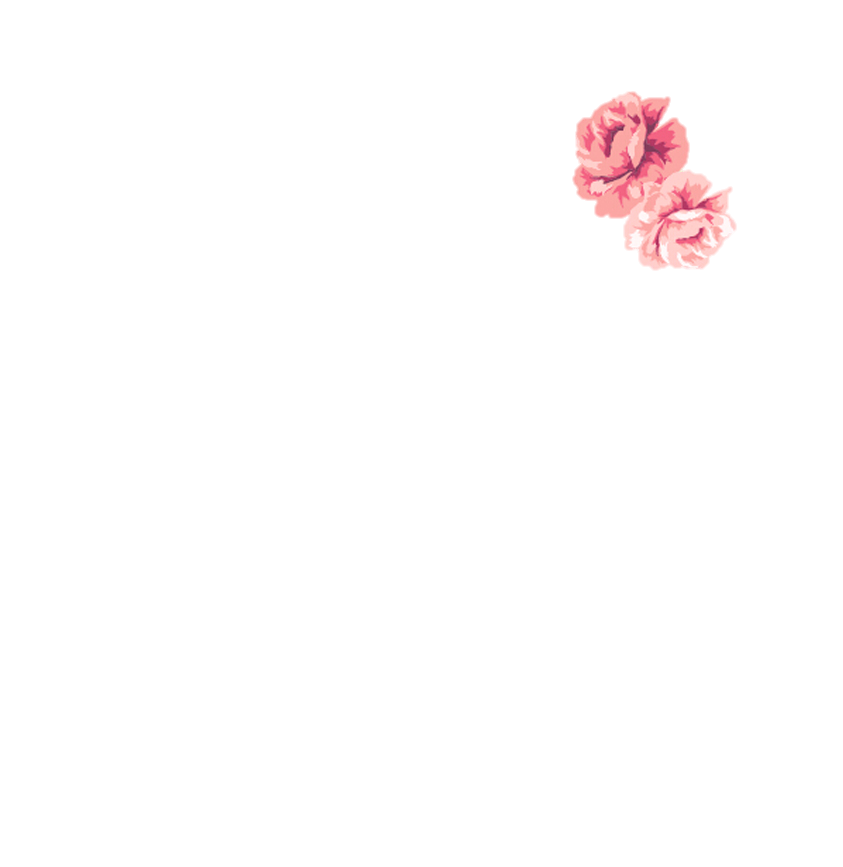 Colleater
Happle style
2
Happle style
1
g
g
e
e
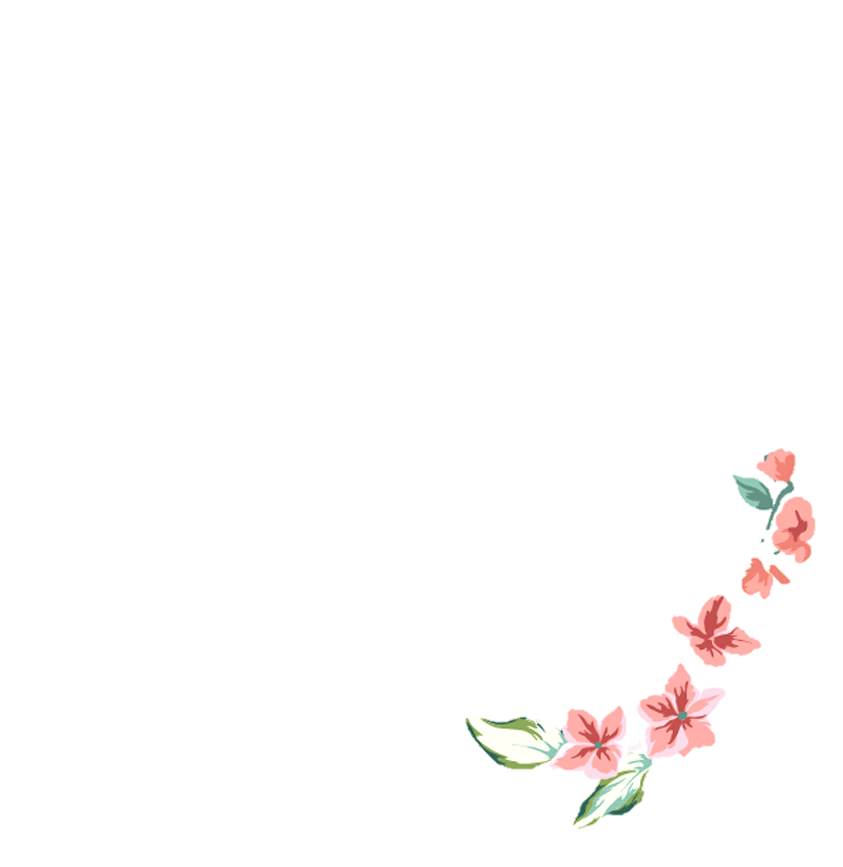 a
a
t
t
n
n
i
i
U
U
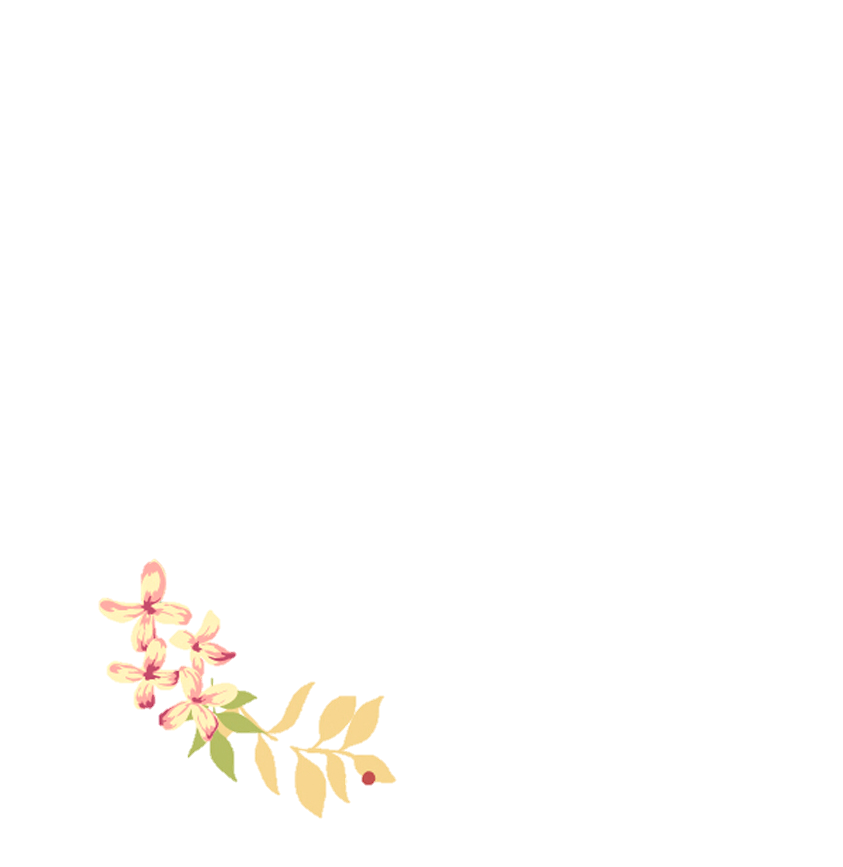 Happle style
Happle style
3
4
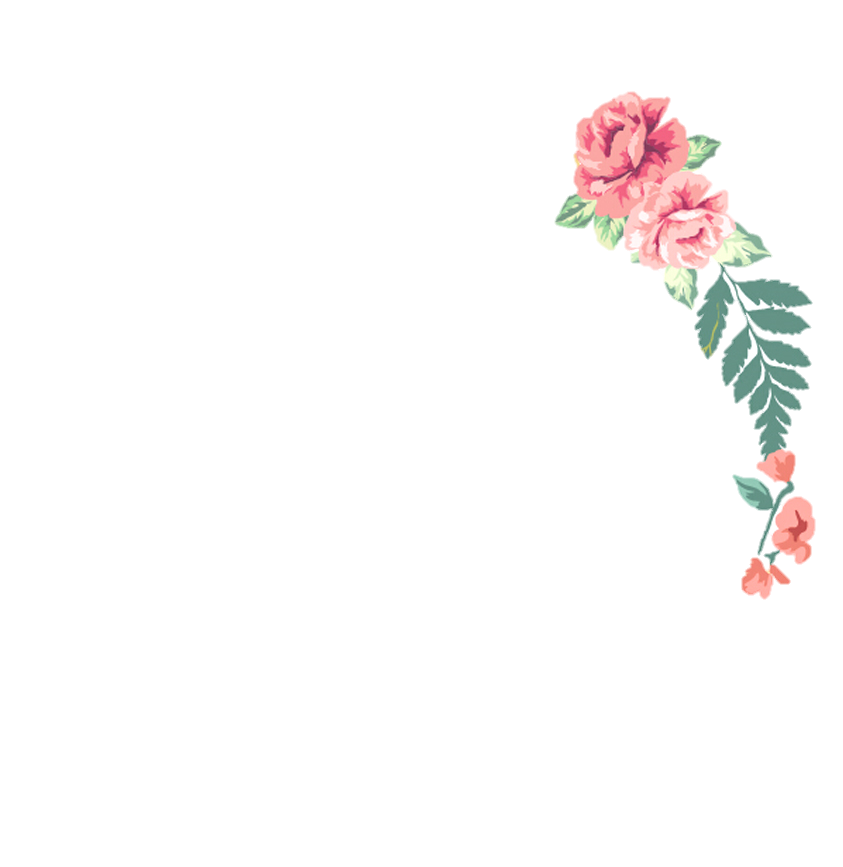 11
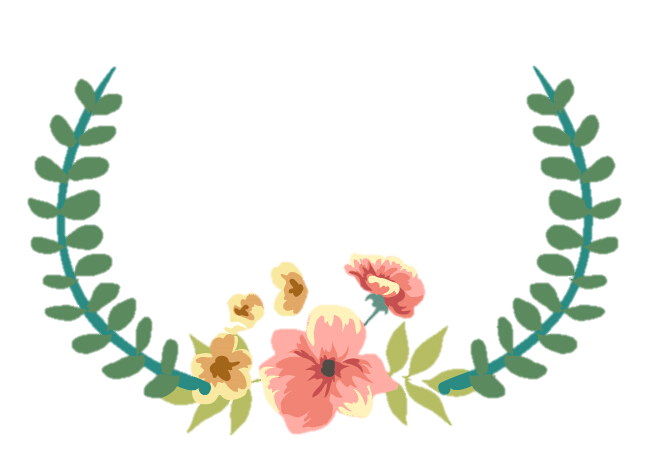 促进师生有效交流之方法探讨
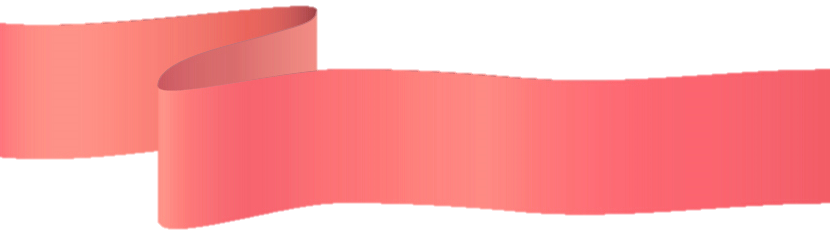 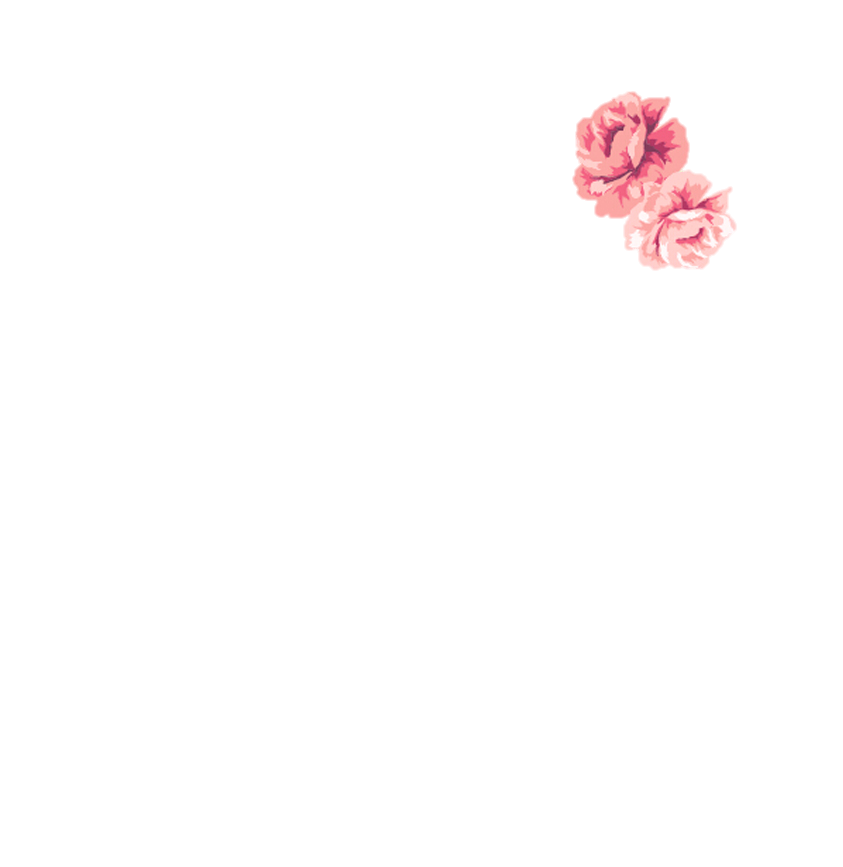 实验初中天宁分校     班主任沙龙
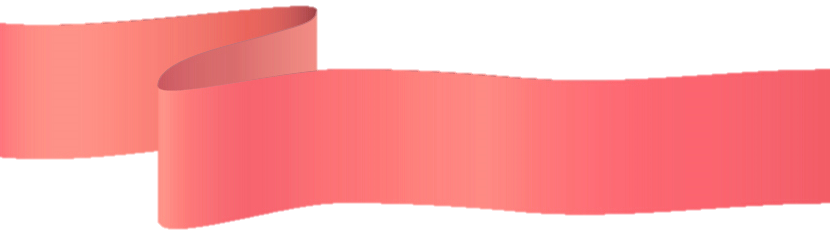 01
提出原因：
人与人交往，沟通是桥梁。这个桥梁在班级管理中更为重要。在一个班级中，学生是班级的组成者，是班集体的主体，而班主任则是班集体的主要管理者。管理与被管理者向来都是矛盾的，如何化解这个矛盾，更好地管理班级，我认为班主任与学生之间的有效沟通是做好班主任工作的基础及有效手段。
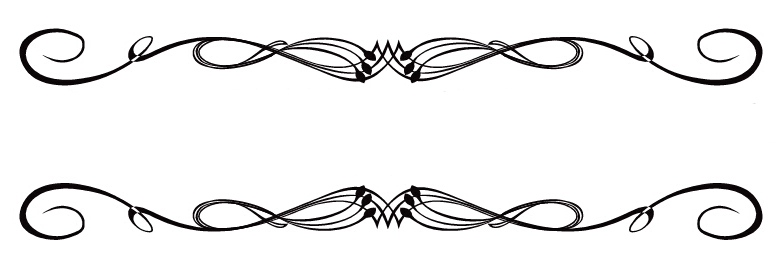 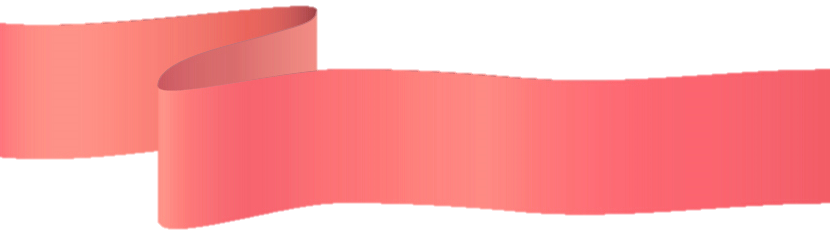 02
有效沟通的方法
一、在沟通中应尊重学生，以情感人。
二、在沟通中应爱护学生，以诚待人。
三、注重对沟通结果的处理。
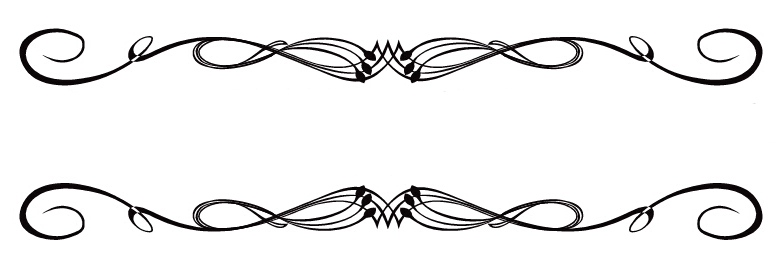 11
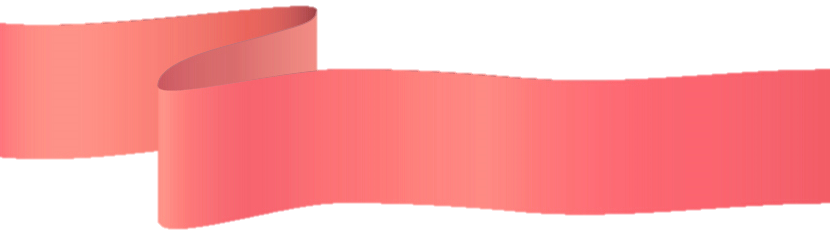 03
问题探讨：
1．班主任如何有效地与学生进行沟通，尤其是与有逆反心理与对抗情绪的学生的沟通，如何把握教育和批评的艺术？
01
02
2.如何有效帮助学生解决心理健康问题，释放因家庭问题带给学生的压力？
03
3.发现学生早恋后，该如何把握教育分寸？
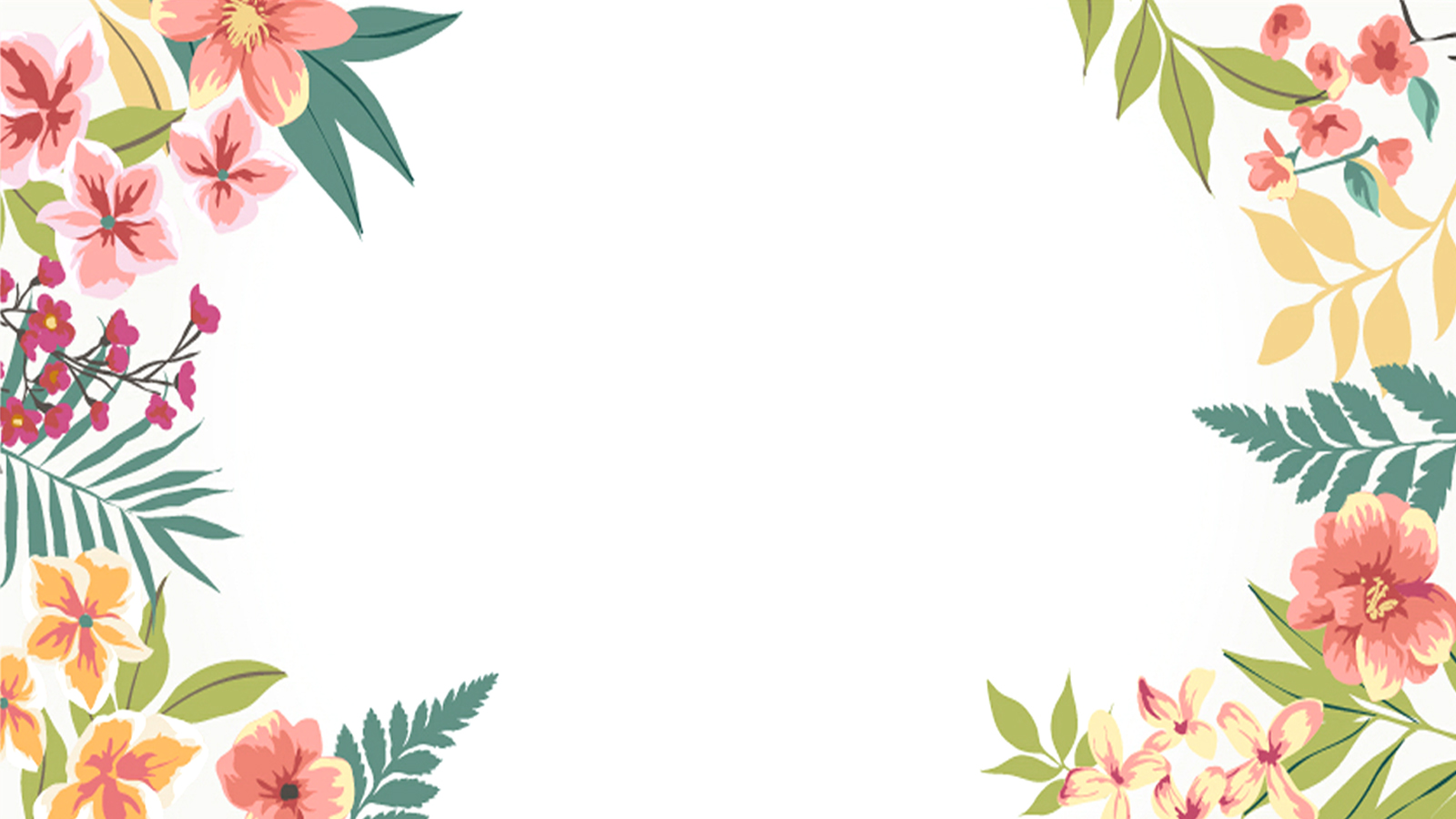 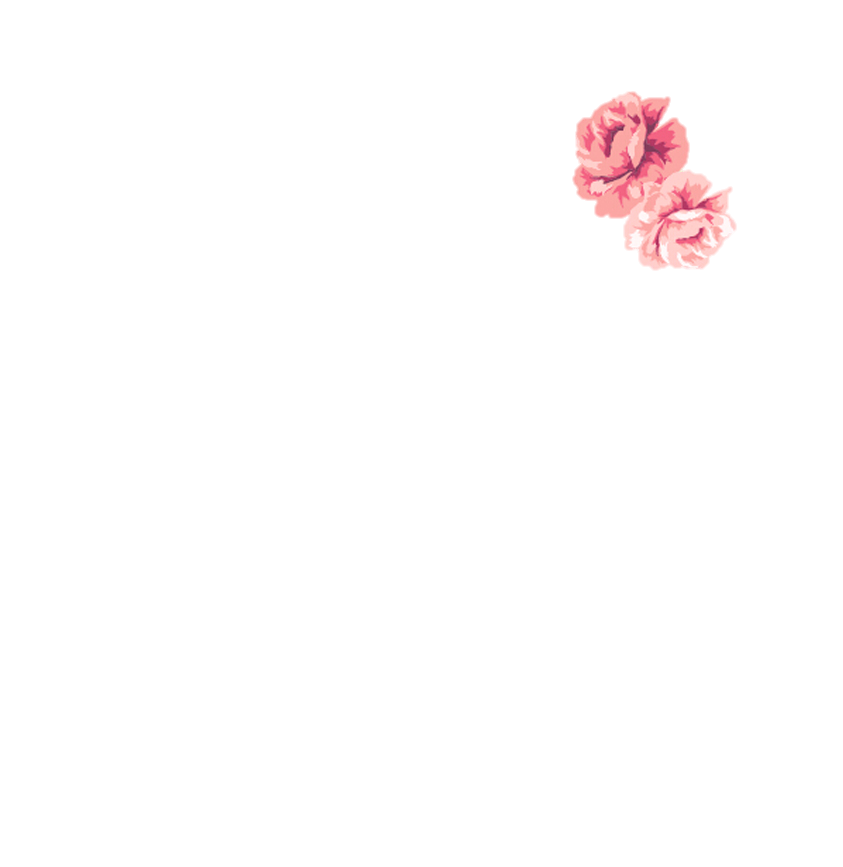 感谢
聆听和分享
Thank you